[Speaker Notes: Ce PowerPoint suit la trame proposée dans le dossier culte (papier ou pdf) pour vivre un dimanche dédié à 100% à l’Église persécutée. Utilisez les diapos qui vous conviennent.]
En Jésus seul (JEM 1004)
1. En Jésus seul est mon espoir,
Lui, ma lumière, ma force, mon chant,
Pierre angulaire, solide rempart,
Même quand l'orage devient violent.
Oh, quel amour ! Oh quelle paix !
Les luttes cessent, la peur se tait.
Mon réconfort, mon plus grand bien,
Dans l'amour du Christ, je me tiens.

2. En Jésus seul, Dieu s'est fait chair
Dans un enfant. Oh ! quel mystère !
Ce don d'amour, de sainteté,
Haï par ceux qu'il vint sauver.
Jusqu'à la croix, il s'est livré,
Sur lui la colère est tombée.
Tous mes péchés, il les a pris ;
Par la mort de Jésus, je vis.

3. Là, dans la tombe, il reposait,
Lumière vaincue par les ténèbres.
Quel jour glorieux ! Il apparaît,
D'entre les morts il se relève.
Et sur ma vie, par sa victoire,
Le péché perd tout son pouvoir.
Il est à moi, je suis à lui,
Racheté par le sang du Christ.

4. Je vis en paix, je meurs sans crainte,
Gardé par la puissance du Christ.
Du premier cri au dernier souffle,
Jésus est maître de ma vie.
Les plans des hommes ou du malin
Ne peuvent m'arracher de sa main
Et, qu'il revienne ou me rappelle,
Par la force du Christ je tiendrai.
[Speaker Notes: Verset d’introduction.]
Nous tiendrons (JEM 540)
Refrain
Nous tiendrons, établis sur le roc.
Face à nos ennemis, nous élevons ton nom.
Avançons, même au cœur de la nuit,
Les yeux fixés sur toi ; le jour se lèvera.




1. Seigneur, tu m'as choisi pour porter du fruit,
Et que je sois un jour semblable à toi.
Je veux persévérer, je te verrai face à face.


2. Seigneur, tu nous envoies comme tes témoins,
Et de ton Saint-Esprit tu nous as oints.
Je veux persévérer, je te verrai face à face.
[Speaker Notes: Verset d’introduction.]
« Si un membre souffre, 
tous les membres souffrent avec lui, 
si un membre est honoré, 
tous les membres se réjouissent avec lui. »
1 Corinthiens 12 : 26
[Speaker Notes: Verset d’introduction.]
Tous unis dans l’Esprit (AEC 530)
1
Tous unis dans l'Esprit, tous unis en Jésus,
Tous unis dans l'Esprit, tous unis en Jésus,
Nous prions que bientôt ce qui divise ne soit plus.
Refrain
Et le monde saura que nous sommes chrétiens
Par l'amour dont nos actes sont empreints.
2
Nous marchons côte à côte et la main dans la main,
Nous marchons côte à côte et la main dans la main,
À la table du roi nous partageons le même pain.

3
D'un seul cœur nous voulons travailler pour Jésus,
D'un seul cœur nous voulons travailler pour Jésus,
Proclamer à tout homme qu'il nous offre le salut.

4
Gloire au Dieu créateur de la terre et des cieux,
Gloire au Fils éternel, rédempteur glorieux,
Gloire, gloire à l'Esprit qui verse en nous l'amour de Dieu.
[Speaker Notes: Verset d’introduction.]
Prédication
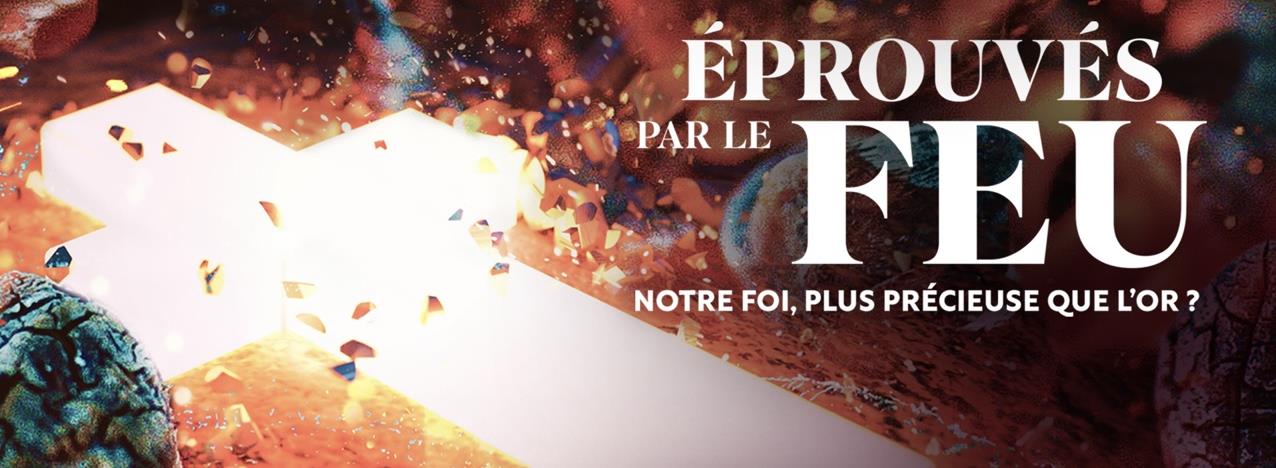 Plan de la prédication
Introduction

La raison de l’épreuve (versets 2-5)

Éprouvés par le feu (versets 6-7a)

Les résultats de l’épreuve (versets 7b-9)

Conclusion
« Ainsi, la valeur éprouvée de votre foi – beaucoup plus précieuse que l’or, qui est périssable et que l’on soumet pourtant à l’épreuve du feu – aura pour résultat la louange, la gloire et l’honneur lorsque Jésus-Christ apparaîtra. »
1 Pierre 1 : 7
[Speaker Notes: Verset clé de la prédication.]
Introduction
Qui est l’auteur ?

Quel est le contexte de cette lettre ?

Quelles sont les grandes lignes du chapitre 1 ?
1. La raison de l’épreuve (versets 2-5)
2. Éprouvés par le feu (versets 6-7a)
Témoignage de Gédéon (érythrée)
3. Les résultats de l’épreuve (versets 7b-9)
Témoignage de Rebekah (Sri Lanka)
Témoignage de Manga (Nigéria)
Conclusion
« Ainsi, la valeur éprouvée de votre foi – beaucoup plus précieuse que l’or, qui est périssable et que l’on soumet pourtant à l’épreuve du feu – aura pour résultat la louange, la gloire et l’honneur lorsque Jésus-Christ apparaîtra. »
1 Pierre 1 : 7
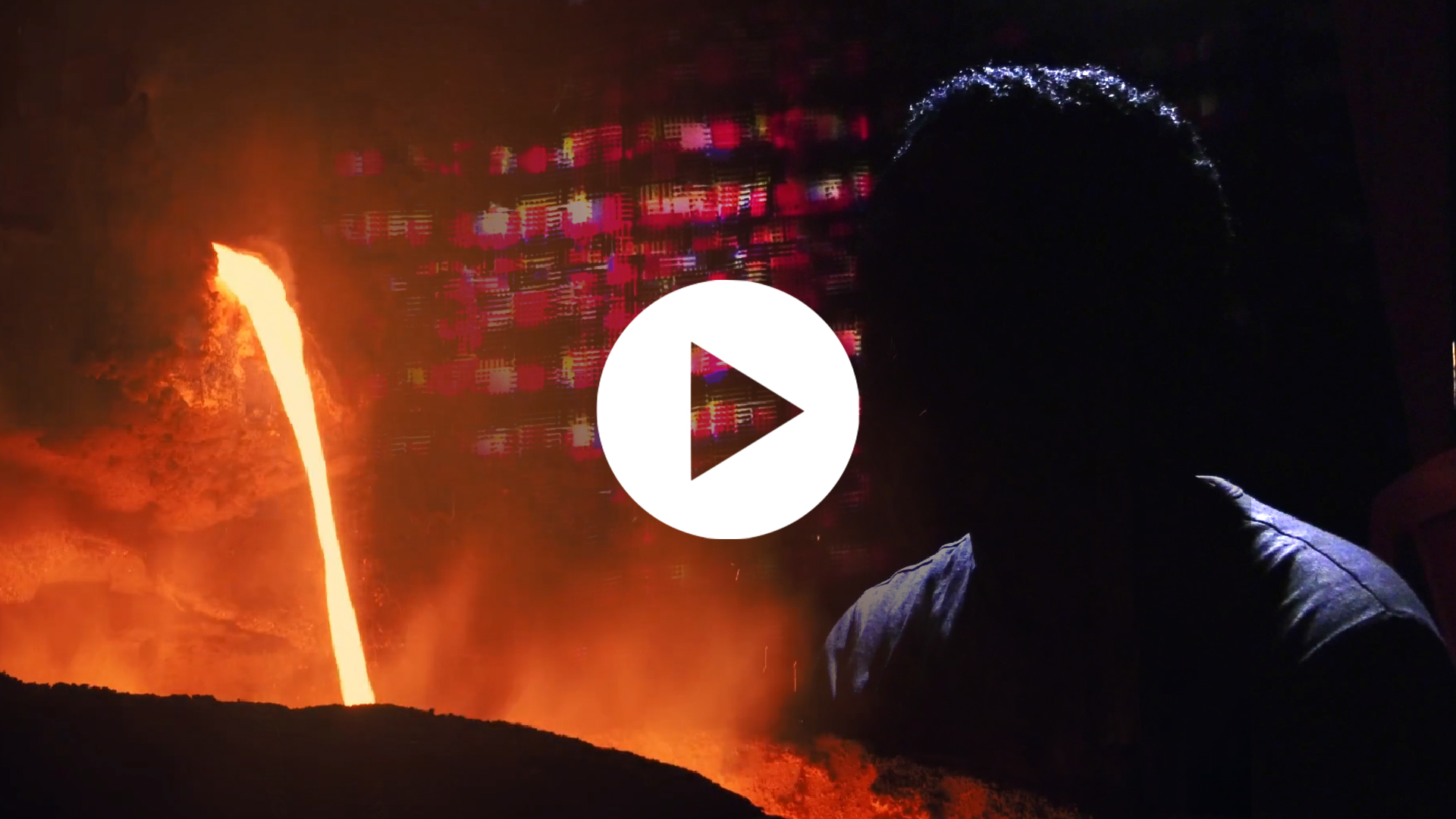 [Speaker Notes: Poursuivez la prédication en diffusant maintenant la vidéo du Dimanche de l’Église Persécutée incluse dans votre pack (dossier culte).  Vous pouvez aussi la trouver avec ce lien : https://youtu.be/5Phn2LOE4VU]
Paix ô mon âme (Be still my soul)
Paix ô mon âme, ton Sauveur veille sur toi
Quand la détresse t'écrase sous son poids
Sa bienveillance reçoit tous tes chagrins
Sa providence, répond à tes besoins

Paix, ô mon âme, l'Ami fidèle et sûr
Dans son amour guérira tes blessures

Paix, ô mon âme, lorsqu'un ami précieux
Doit te quitter dans un ultime adieu
Dans la vallée de l'ombre et de la peur
Jésus est là pour apaiser ton cœur

Paix ô mon âme! Ton berger veut combler
Par ses largesses tout ce qui t'es ôté

Paix, ô mon âme! Exalte par tes chants
Dès ici bas, ton Dieu compatissant
Marche humblement en suivant ses sentiers
Cherche sans cesse à lui plaire en premier

Paix, ô mon âme! La lumière de vie 
chassera les ombres de ta plus sombre nuit!
[Speaker Notes: Verset d’introduction.]
La situation en Afghanistan en 2022
Prise de pouvoir par les talibans en août 2021
L’église secrète mise à rude épreuve
L’Afghanistan : pire pays pour les chrétiens (numéro 1 du classement)
[Speaker Notes: Prenez un temps de prière spécial pour ce pays pendant le culte dans le cadre de la campagne « Prions pour l’Afghanistan »]
Prière pour l’Afghanistan
Seigneur Jésus,
Tu sais ce que c'est que de faire face à l'injustice et à la haine,
de se cacher de ceux qui veulent t'attaquer 
et de garder le silence face à tes accusateurs.
Sois avec tes disciples en Afghanistan,
et avec tous ceux, dans le monde, qui doivent rester cachés.
Protège-les, empêche-les d’être découverts, 
rassure-les sur le fait que leur vie est cachée en toi.
Puissions-nous parler en faveur de ceux qui n'ont pas de voix,
et utiliser notre liberté pour subvenir aux besoins de ceux qui n’ont rien.
Ne nous taisons pas, Seigneur.
En ton nom, nous te prions, Amen
[Speaker Notes: Option 1 : prière collective à dire ensemble. Vous pouvez inclure dans ce temps de prière la vidéo de la campagne « Prions pour l’Afghanistan » disponible sur www.portesouvertes.fr/prionspourlafghanistan]
Temps de prière spécial Afghanistan
Depuis le retour des talibans, les chrétiens afghans vivent dans la peur d’être découverts. 
Prions pour que la paix de Dieu envahisse leur cœur et que la parole de Dieu leur donne du courage.
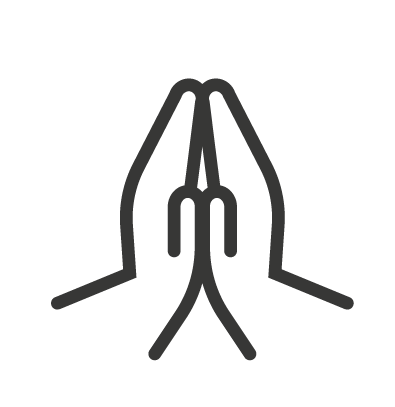 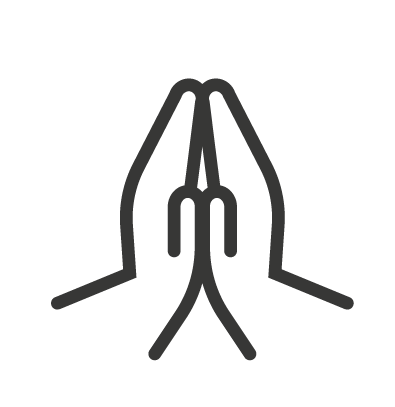 Obligés de se cacher, les chrétiens d’Afghanistan se sentent seuls et isolés. 
Prions pour qu’ils soient entourés de la présence de Dieu et qu'ils trouvent du réconfort auprès de Lui.
Des chrétiens ont disparu. Le risque d’être enlevé est grand pour ceux qui restent. 
Prions pour les chrétiens enlevés encore en vie. Demandons à Dieu de les secourir et de les garder.
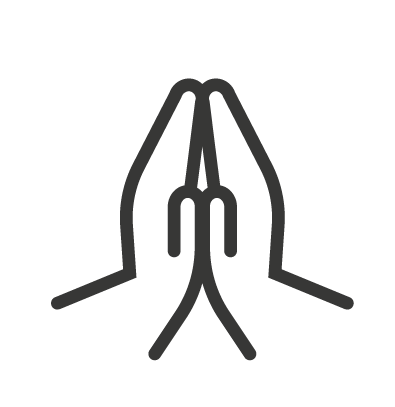 [Speaker Notes: Option 2 : temps de prière en petits groupes. Voici les 6 premiers sujets de la campagne de prière « Prions pour l’Afghanistan » (2 diapos).]
Temps de prière spécial Afghanistan
Des habitants désespérés ont tout essayé pour quitter l'Afghanistan. Certains n’ont pas survécu. 
Prions pour la protection des chrétiens qui tentent de fuir et ceux qui sont déjà réfugiés dans d’autres pays.
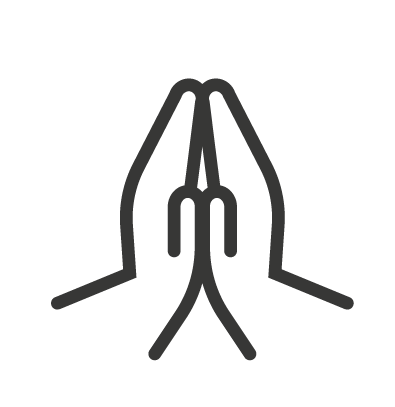 Sharifullah a choisi de rester mais n’a plus aucun revenu car sa boutique a été fermée par les talibans. 
Prions pour que la foi de Sharifullah soit renforcée et que les besoins de sa famille soient pourvus.
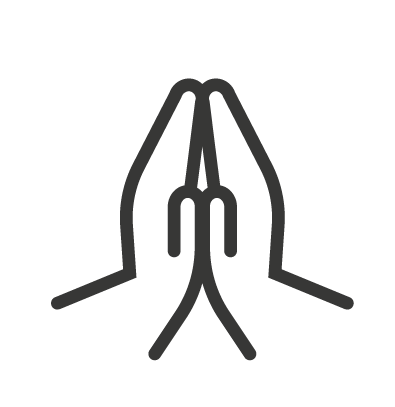 Sous le régime des talibans, les chrétiennes sont doublement discriminées en tant que femmes et apostates. 
Prions pour les chrétiennes qui ont vu leur vie s’effondrer avec le retour des talibans. Intercédons particulièrement pour celles qui ont été mariées de force.
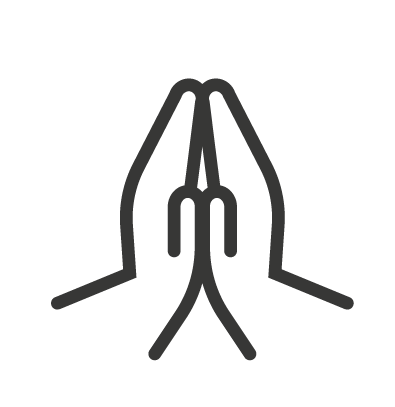 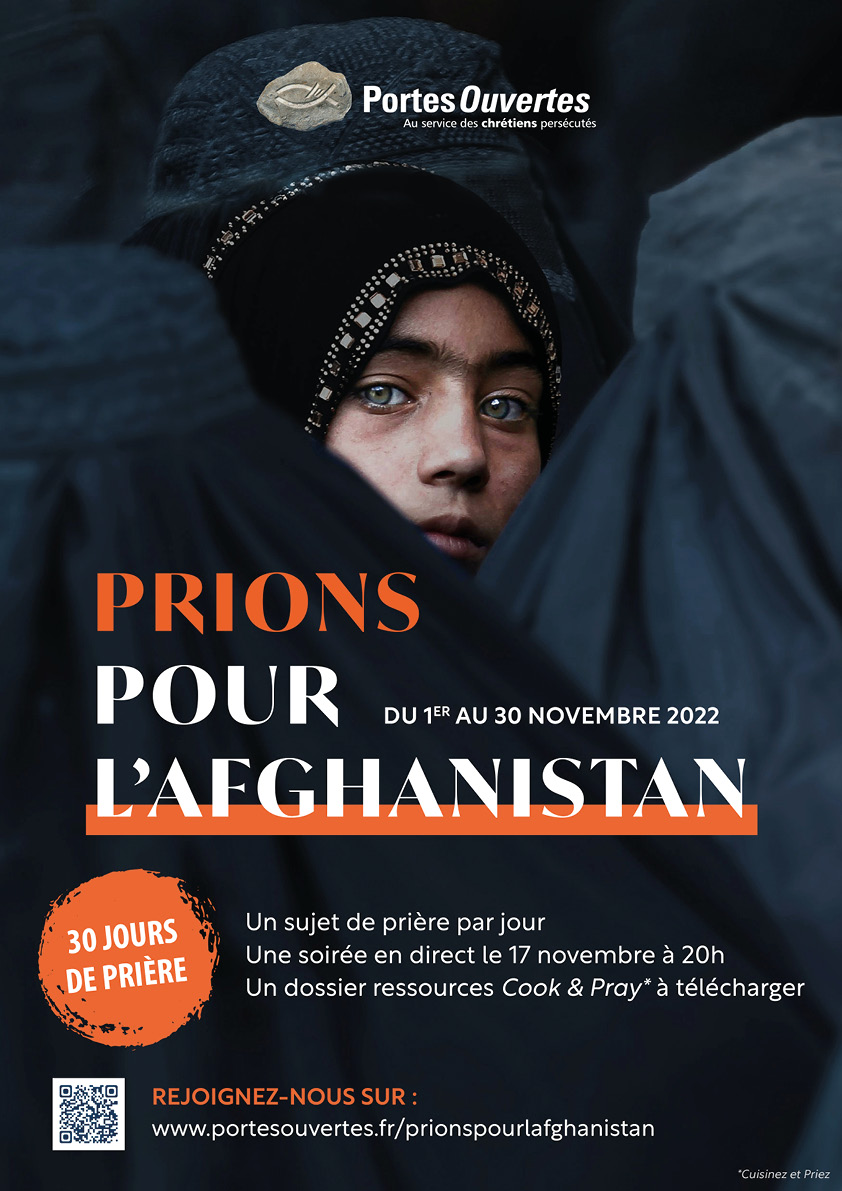 En novembre, 3 manières de prier pour l’Afghanistan
Recevez chaque jour de novembre un sujet de prière 
Rejoignez-nous en ligne le jeudi 17 novembre à 20h  
Organisez un repas « Cook & Pray »
[Speaker Notes: Voici une des manières de s’engager que vous pouvez proposer aux membres de votre assemblée.]
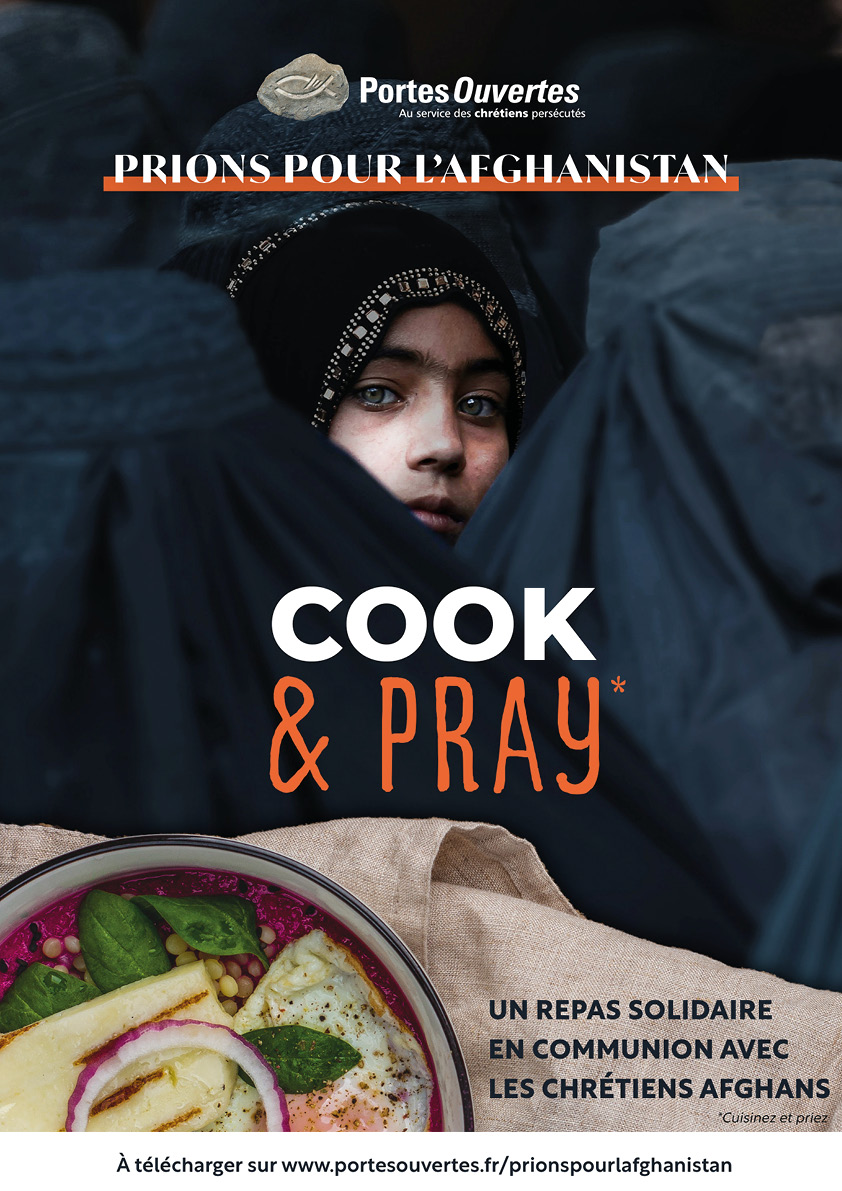 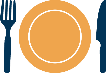 Agir ensemble Temps de prière autour d’un repas solidaire
À télécharger sur
www.portesouvertes.fr/prionspourlafghanistan
[Speaker Notes: Voici une des actions spéciales que vous pouvez organiser à la suite du culte ou proposer aux groupes de maison de votre assemblée.]
Rejoignez la campagne « Prions pour l’Afghanistan »
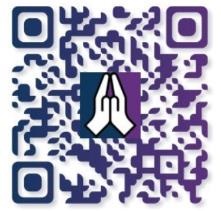 Abonnez-vous et recevez chaque jourun sujet de prière spécifique pendant 30 jours
 www.portesouvertes.fr/prionspourlafghanistan
[Speaker Notes: Proposez aux participants de flasher ce QR code avec leur smartphone pour s’inscrire facilement à la campagne « Prions pour l’Afghanistan ». Vous pouvez aussi imprimer ce QR code et en disposer quelques exemplaires sur une table à la sortie du culte. Une présentation de l’ensemble de la campagne est disponible dans la diapo 23.]
La mission Portes Ouvertes
Depuis 1955
Aide les chrétiens les plus persécutés dans le monde
Active aujourd’hui dans 70 pays
Notre vision : fortifier l’Église persécutée
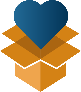 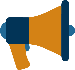 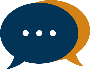 Bibles, formations, aide économique et humanitaire
Préparation à la persécution
Informer et mobiliser l’Église de France et de Belgique
[Speaker Notes: Si vous le souhaitez, présentez Portes Ouvertes à votre assemblée avec ce support.]
[Speaker Notes: Le classement des pays où les chrétiens souffrent le plus en raison de leur foi.
Publié depuis 29 ans.
En 2022, l’Afghanistan est passé au 1er rang, devant la Corée du Nord.]
Donner des bibles aux « chrétiens secrets »
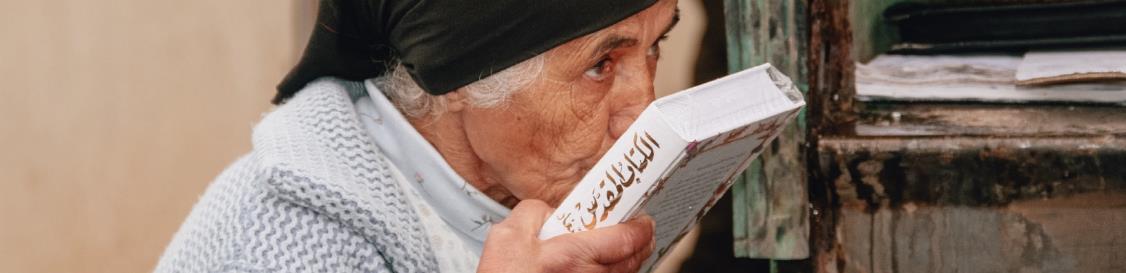 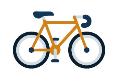 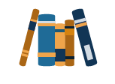 Avec 65 €,
fournissez du matériel d’évangélisation
Avec 100 €, approvisionnez des librairies en littérature chrétienne
Avec 10 €, offrez une bible
[Speaker Notes: Diapositive qui peut être utilisée en support d’un temps d’offrande.]
Témoignages
Suite au ​week-end annuel de Portes Ouvertes




Jorgen, en mission humanitaire en Ukraine​
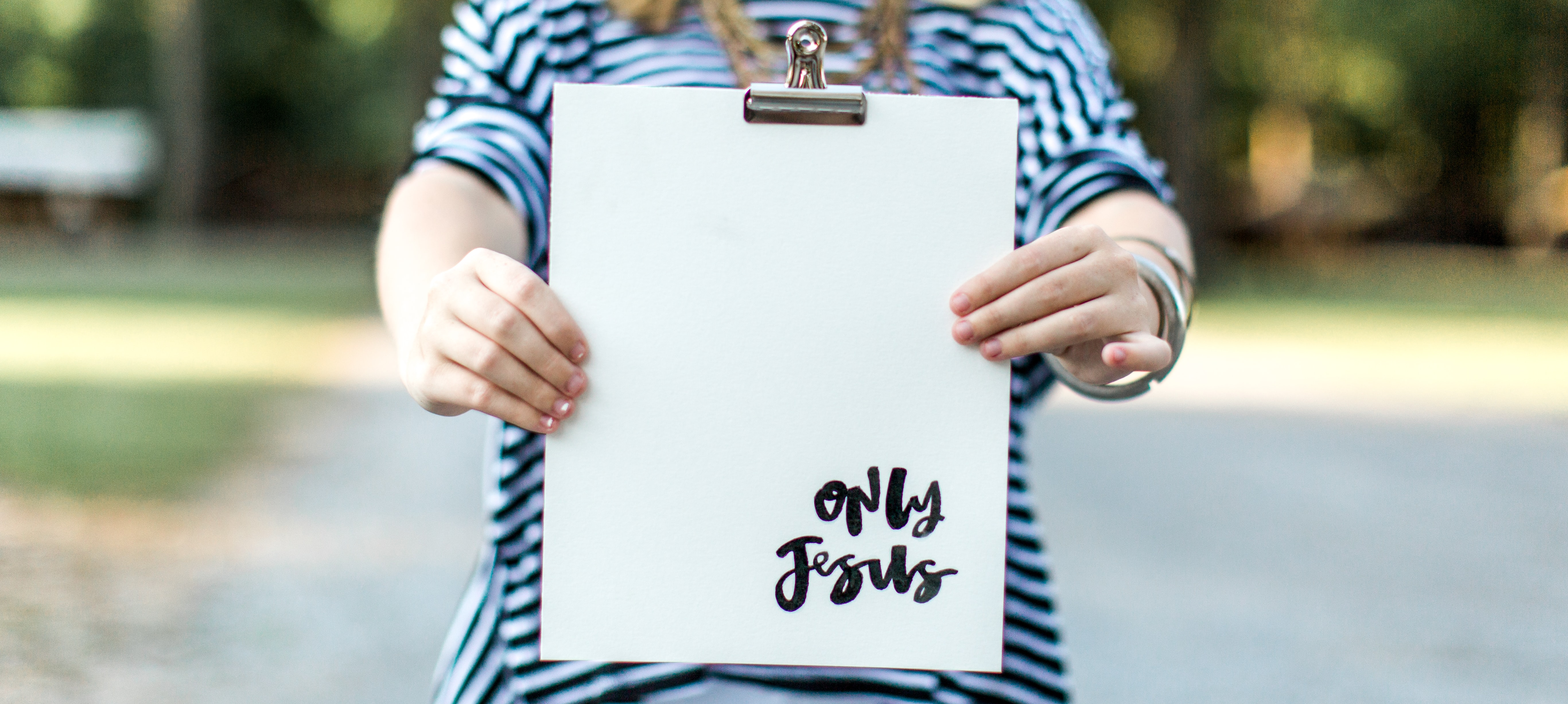 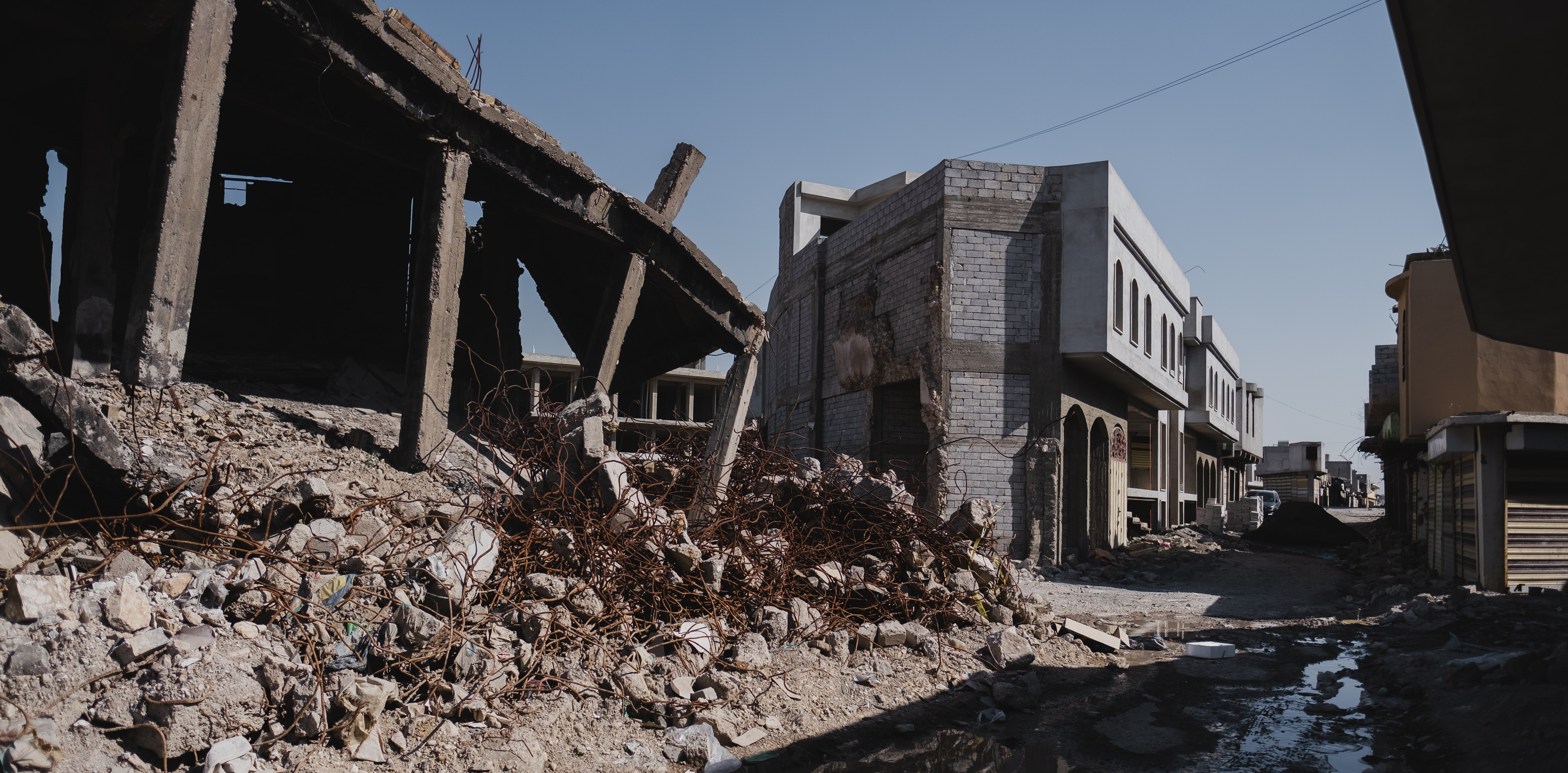 Restez en contact
Grâce à notre magazine mensuel ​




En vous abonnant à nos e-mails via le coupon « Contact »​
En nous suivant sur les réseaux sociaux : 
En vous informant sur notre site www.portesouvertes.fr ​
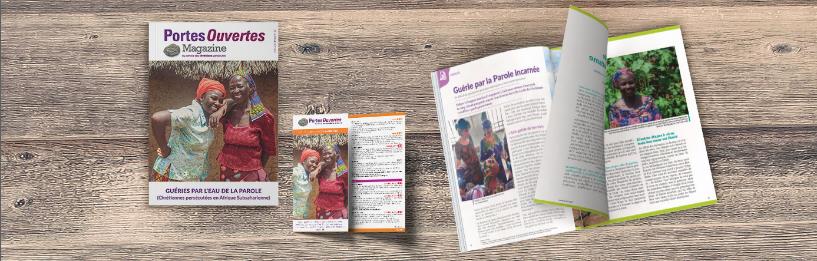 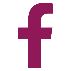 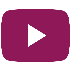 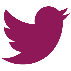 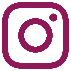 Annonces
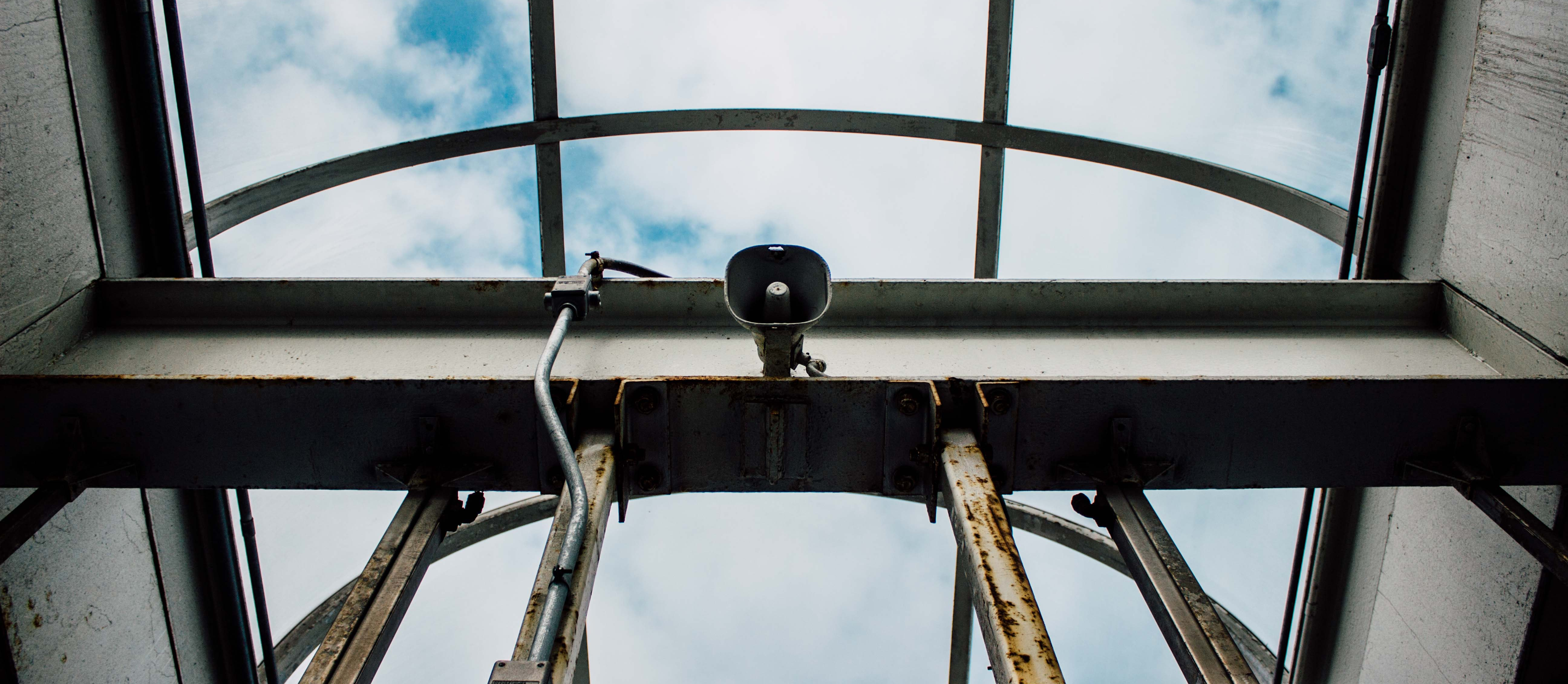 Réunion de membres après le culte
Réunion de prières jeudi à 20h30
Réunion des personnes qui président: vendredi à 14h
Etudes bibliques avec Gerson vendredi soir 20h​
Culte dimanche prochain à 10h30
Chaîne d’amour (JEM 734)
Strophe
Nous sommes unis dans la famille
Car Dieu nous lie à toujours
Par une chaîne d'amour.

Concitoyens, nous sommes les siens
Car Dieu nous lie à toujours
Par une chaîne d'amour

Refrain
Et chacun des maillons
Dans l'épreuve tiendra bon,
Lié à toujours
Par une chaîne d'amour.

Oui, chacun des maillons
Dans l'épreuve tiendra bon,
Lié à toujours
Par une chaîne d'amour.
[Speaker Notes: Verset d’introduction.]
MERCI !
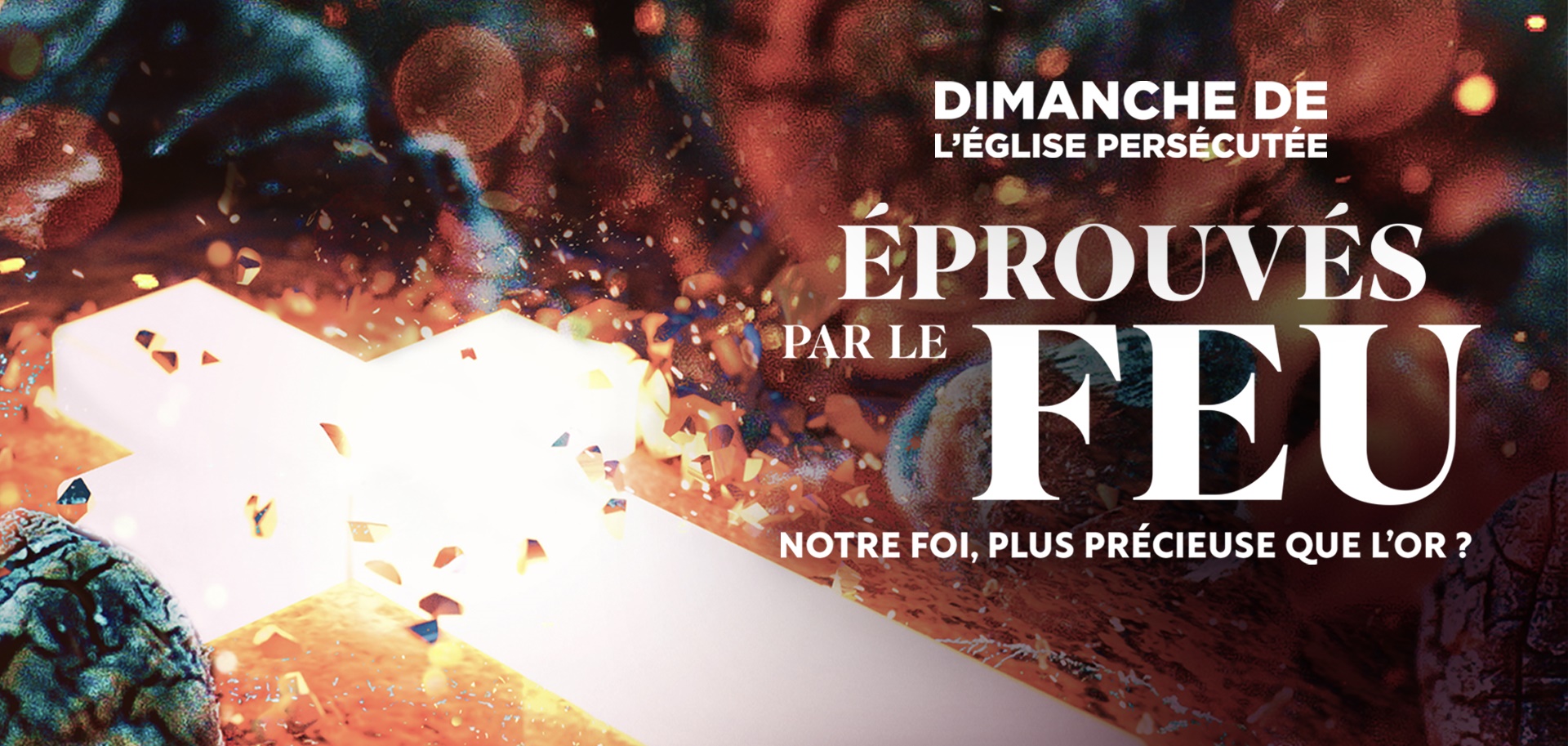 Pour réaliser votre action spécialePrière « Notre Père » en Afghan
Ai padar-e Asmani maa, nami tu muqadas baad 
Notre Père qui es aux cieux, que ton nom soit sanctifié,
Badshahi tu biayad, erada tu haman tawer ki der Asmaan ijra meshwad, der zamine neiz ijra shwad.
Que ton règne vienne, que ta volonté soit faite, sur la terre comme au ciel.
Naan e ruzana e maara emruz bama bade. 
Donne-nous aujourd’hui notre pain de ce jour
Khatta haa e maara babakhsh, chunanki maneiz khtakaran khud ra mee bakhshime.
Pardonne-nous nos offenses, comme nous pardonnons aussi à ceux qui nous ont offensés.
Mara der waswasah haa miawer, balkie ma ra Azz sharir rehaee dah, 
Et ne nous laisse pas entrer en tentation, mais délivre-nous du mal,
Zira paadshahi wa qudrat wa jalal, taa Aabadul abaad az Aan tu Ast, 
Car c’est à toi qu’appartiennent le règne, la puissance et la gloire, aux siècles des siècles,
Ameen
Amen.
[Speaker Notes: Cette diapositive peut éventuellement être utilisée à la suite du culte si vous décidez de faire l’action spéciale vidéo.]